Likelihood Practical
Likelihood
Fits?
Revise
paper
Model
Theory
Data
Mx, etc
Expected stats
Means, Var-Cov, etc
Parameters
For ACE model: a, c, e etc
Slightly modified from Lindon Eaves
Likelihood Practical - idea
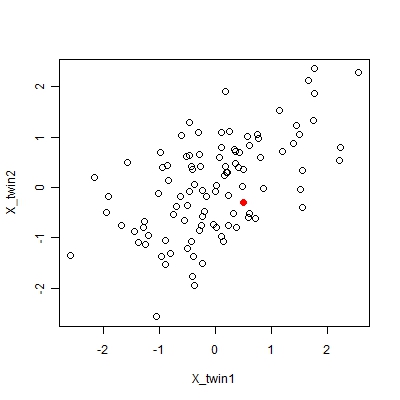 (1) M = [mean(X_tw1)  mean(X_tw2)]
(2) S =    var(X_tw1) 
               cov(X_tw1, X_tw2)  var(X_tw2)
L = inv( sqrt( det(2*π*S) ) ) *  e ( -0.5 * (X-M) * inv(S) * t(X-M) )
Likelihood Practical - results
Change to R

copy F:\manuel\likelihood\likelihood.R
Into a folder in your H drive
Likelihood Practical - results
Likelihood Practical - results
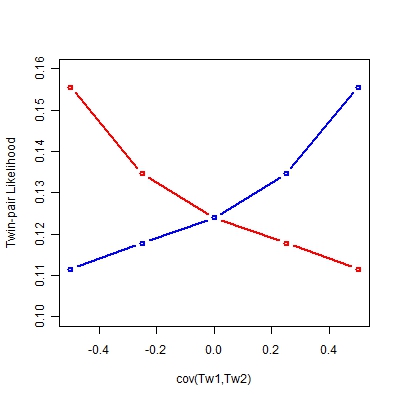 X = [0.5  0.5]
X = [0.5  -0.5]